Testování v KT
Mgr. Tomáš Kalina, Ph.D.
Důvody testování
Deskripce výchozí stavu  stanovení cílů
Identifikace talentů
Identifikace limitujících faktorů sportovního výkonu, které mohou být skrz sportovní (kondiční) trénink pozitivně ovlivněny

„Kolotoč“ KT:
Plánování  Realizace  evidence  evaluace …
Hodnocení kvality testování
Validita (konstrukční, obsahová, …)
Reliabilita

Výběr testů 
Metabolická specificita
Biomechanická specificita pohybových vzorů
Zkušenosti a tréninkový věk
Věk, pohlaví
Enviromentální faktory

Standardizovaný VS nestandardizovaný test (baterie)
Co?
které schopnosti (věk, RTC, struktura výkonu…)
Kdy?
Vstupní
Průběžné
Výstupní
PRAVIDLA!!!! – NE V ÚNAVĚ…
Proč?
co je cílem – viz výše
Test pro test?)
Kde?
laboratoř, terén – výhody, nevýhody)
Administrace testů
Zdravotní stav, bezpečnost
Výběr a zaučení testerů
Záznam testů
Testovací baterie a opakované testy
Sekvence:
Nevyčerpávající (výška, hmotnost, složení těla)
Agilita
Explozivně-silové, maximálně-silové
Rychlostní
Lokální vytrvalost
Anaerobní kapacita
Aerobní kapacita
Příprava sportovců na test
Maximálně-silové testování
AKA pomalá síla
Přímo = 1RM vs nepřímo (5RMvýpočet 1RM)

SQT
BP
Explozivně-silové testování
AKA rychlá síla

Přemístění do polodřepu (power clean)
Skok z místa
Vertikální výkok
Margaria-Kalamen test
Wingate
P=(gmh)/t
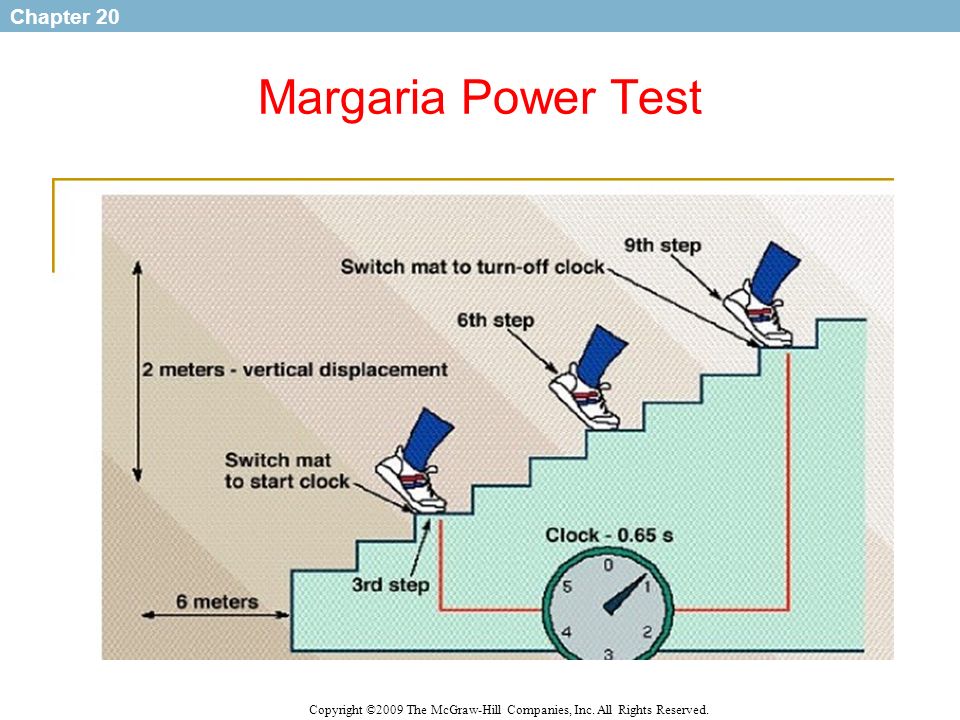 Anaerobní kapacita
300 y člunkový běh
6x(25+25)y + 5‘ odpočinek + 6x50y
t=t1+t2
Lokální vytrvalost
Částečné sedy-lehy (12 cm, 20/minuta)
Kliky
YMCA BP (36 kg muži, 16 ženy, 30/minuta)
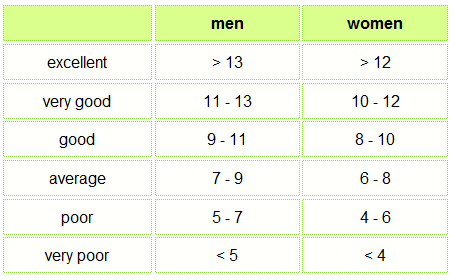 Aerobní kapacita
2,4 km běh
Cooperův test
20m Multistage Fitness Test (Beep Test)

Testování LT
Běh mezi dvěma čarami 20m od sebe na pípnutí – kontinuální charakter
Každou minutu se zvedá rychlost pípání
Jakmile TO nestíhá, může se pokusit na 2n kuželech dohnat manko, jakmile nestihne, končí
Tempo – začátek 8,5 km/h
Každou minutu se zrychluje o 0,5 km/h
Pokud doběhnu k čáře před pípnutím, musím na něj počkat
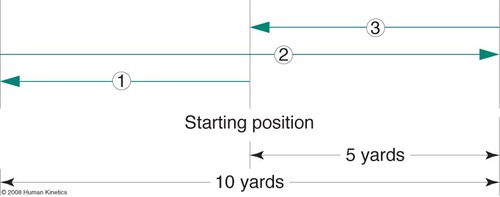 Agilita
T-test (10-5-10-5-10y)
Hexagon (3x dokola)
Pro-agility (5-10-5)
Flexibilita/mobilita
Dosah v sedu

Aktivní ROM vs pasivní ROM
Viz ZTV (Janda, Thomas-Mayer, …)
Pohybové vzorce - FMS
Stabilita/rovnováha
Hvězdicový rovnovážný test
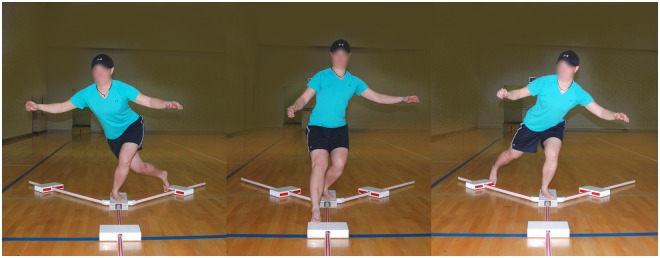 Složení těla
Kaliper vs bioimpedance